“Act Like Men”
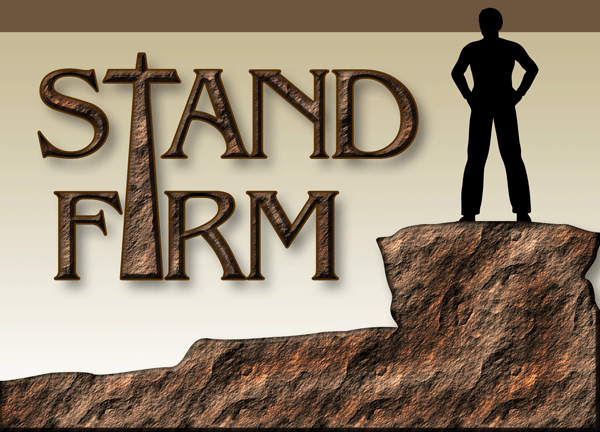 1 Corinthians 16:13-14
INTRODUCTION
KJV – “Watch ye, stand fast in the faith, quit you like men, be strong. Let all your things be done with charity.”
INTRODUCTION
KJV – “Watch ye, stand fast in the faith, quit you like men, be strong. Let all your things be done with charity.”
NIV – …be men of courage
NLT – …be courageous
NASB – …act like men
AB in PE – …be valiant
Young’s – …be men
KJV – “quit you…”
Several generations ago, "quit you like men" was a frequently heard phrase in English-speaking countries. 
To modern ears, quit means
To stop
To give up
KJV – “quit you…”
Several generations ago, "quit you like men" was a frequently heard phrase in English-speaking countries. 
To modern ears, quit means
To stop
To give up
But it can also mean "to conduct oneself in a specified way."
Andrizomai
The Greek word translated as "quit you like men" is andrizomai
Used just this one time in the Bible
An imperative; a word of command
It literally means "be men."
Andrizomai
The Greek word translated as "quit you like men" is andrizomai
Used just this one time in the Bible
An imperative; a word of command
It literally means "be men."
The command is to all Christians, regardless of age or gender
Andrizomai
The Greek word translated as "quit you like men" is andrizomai
Used just this one time in the Bible
An imperative; a word of command
It literally means "be men."
The command is to all Christians, regardless of age or gender
Joshua 1:6-7, 9, 18 (Septuagint) - …Be strong and courageous
As Soldiers
Christians are compared to soldiers of the cross, battling
The world
The flesh
Satan
As Soldiers
Christians are compared to soldiers of the cross, battling
The world 		– the flesh 		– Satan
We sing: Soldiers of Christ Arise
And Stand Up, Stand Up for Jesus
As Soldiers
Christians are compared to soldiers of the cross, battling
The world 		– the flesh 		– Satan
We sing: Soldiers of Christ Arise
And Stand Up, Stand Up for Jesus
Eph 4:14 – we are to no longer be children
Tossed…by waves
Carried about by every wind of doctrine
As Soldiers
Christians are compared to soldiers of the cross, battling
The world 		– the flesh 		– Satan
We sing: Soldiers of Christ Arise
And Stand Up, Stand Up for Jesus
Eph 4:14 – we are to no longer be children
Tossed…by waves
Carried about by every wind of doctrine
Notice Hebrews 5:12-14; 1 Cor. 14:20; 3:1-2
5-point mini-sermon
1 Corinthians 16:13-14
1. Be on your guard
2. Stand firm in the faith
3. Live like men
4. Be strong
5. Let everything be done in love
1. Be on your guard
(The first 4 are right out of a military manual)
Stand guard
For your family
For the church
1. Be on your guard
(The first 4 are right out of a military manual)
Stand guard
For your family
For the church
A great responsibility
While everyone else is resting
Completely trusting you
Requires courage and commitment
1. Be on your guard
An active, not passive, responsibility
Primarily act, not react
Spot problems
Act quickly, wisely
1. Be on your guard
An active, not passive, responsibility
Primarily act, not react
Spot problems
Act quickly, wisely
Maintain contact with your superiors, as necessary (pray – Ephesians 6:18)
Be alert – notice 1 Peter 5:8
2. Stand firm in the faith
If an attack occurs, you must not give an inch
Hold your position
2. Stand firm in the faith
If an attack occurs, you must not give an inch
Hold your position
Presupposes a strong foundation
You must know what you believe and why
2. Stand firm in the faith
If an attack occurs, you must not give an inch
Hold your position
Presupposes a strong foundation
You must know what you believe and why
You must have on the full armor of God
Ephesians 6:11, 13
Standing firm also requires that we not be easily distracted
2. Stand firm in the faith
If an attack occurs, you must not give an inch
Hold your position
Presupposes a strong foundation
You must know what you believe and why
You must have on the full armor of God
Ephesians 6:11, 13
Standing firm also requires that we not be easily distracted
Whether in the family or the church, we must stand firm
3. Live like men
Be courageous (“have heart”)
We must not be cowards – Revelation 21:8
3. Live like men
Be courageous (“have heart”)
We must not be cowards – Revelation 21:8
And, we must not go to the other extreme – being reckless
We must help each other
We must each do our part
But we don’t have to do it alone
3. Live like men
Be courageous (“have heart”)
We must not be cowards – Revelation 21:8
And, we must not go to the other extreme – being reckless
We must help each other
We must each do our part
But we don’t have to do it alone
Living like men does not mean machismo, but maturity and wisdom
4. Be strong
Another military term referring to perseverance
4. Be strong
Another military term referring to perseverance
Very few battles are won in a day
We talk about “continuing faithfully until the end”
4. Be strong
Another military term referring to perseverance
Very few battles are won in a day
We talk about “continuing faithfully until the end”
Interestingly, this is the only command in the passive voice (“be being…”)
We do not trust in our own strength
We receive our strength from God
5. Let everything be done in love
1 Corinthians 13:1-3
	If I speak with the tongues of men and of angels, but do not have love, I have become a noisy gong or a clanging cymbal. 2 If I have the gift of prophecy, and know all mysteries and all knowledge; and if I have all faith, so as to remove mountains, but do not have love, I am nothing. 3 And if I give all my possessions to feed the poor, and if I surrender my body to be burned, but do not have love, it profits me nothing.
CONCLUSION
Paul has written a rather long letter to the Corinthians
He has dealt with many problems
Attitudes
Sins
Relationships
Priorities, etc
He then encourages them to put those things into practice in order to please God
Are YOU a Christian?
Hear
Believe
Repent
Confess
Be Baptized
Continue Faithfully
Romans 10:17
Mark 16:16
Acts 2:38
Acts 22:16
Mark 16:16
Hebrews 10:38